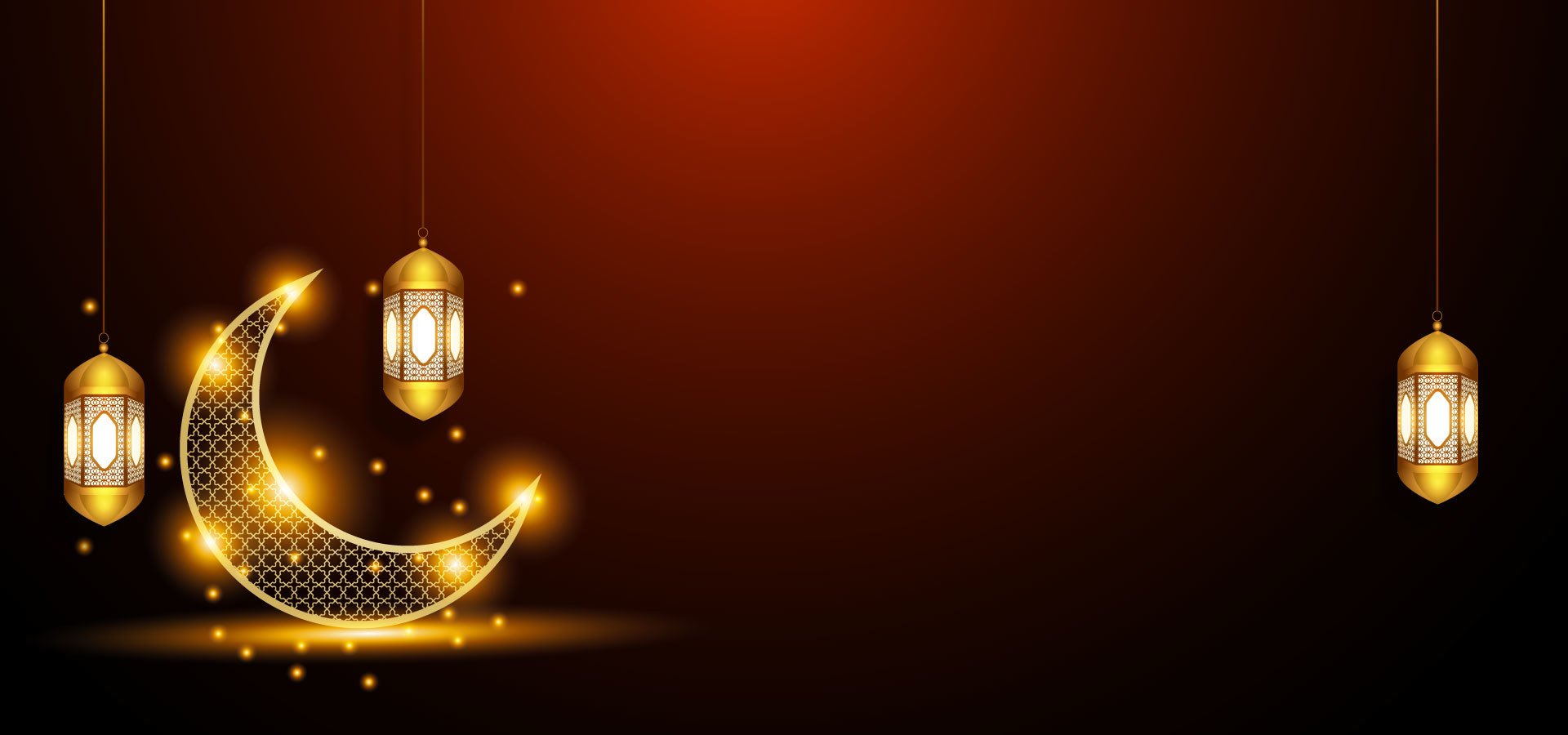 Hendon School Community Iftar
Everyone is welcome to attend
Wednesday 12th March 
5.30-7pm

Maghrib prayer 6.03pm
A free ticket must be booked for each person attending the iftar
Ramadan Mubarak
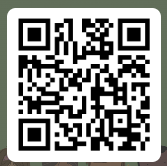 Hendon School, Golders Rise, NW4 2HP
https://forms.office.com/e/A8vY3wY0Te